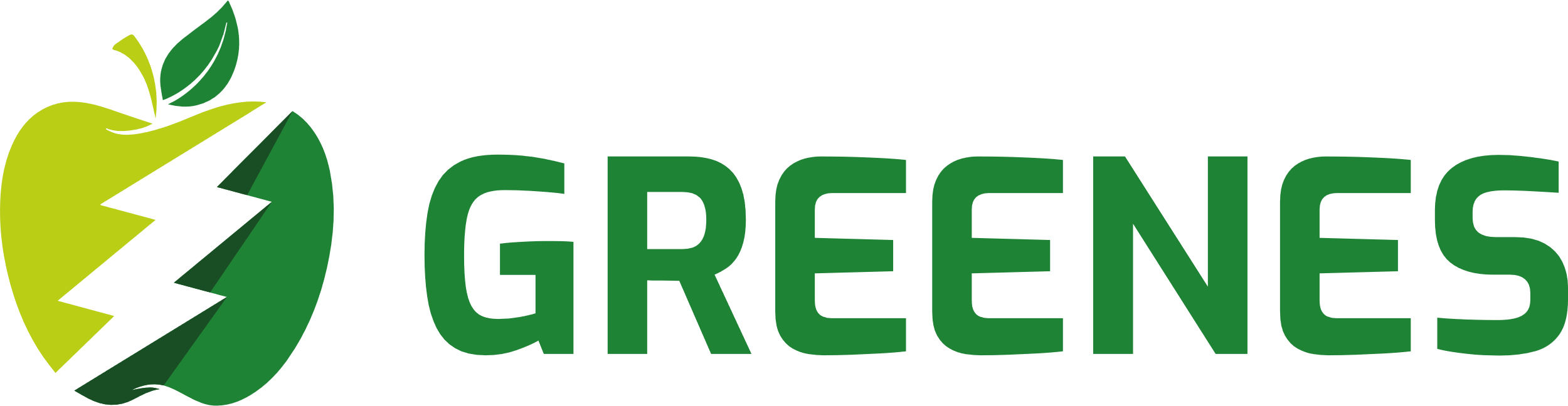 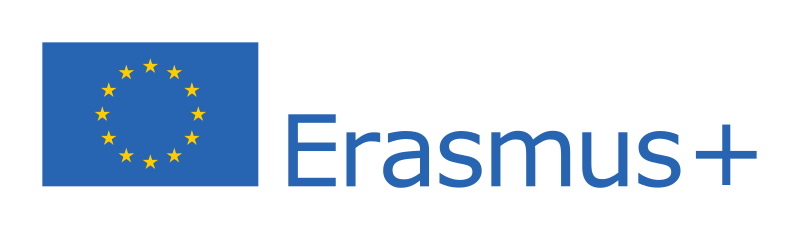 Thermal mapping of sanitary and illegal landfills and estimation of the amount of deposited waste
Training 2
Authors: 
Dejan Blagojevic, Aleksandra Boričić, Boban Cvetanovic- AATPS, 
Filip Kokalj, Niko Samec UNI Maribor, 
Mitko Kostov, Gordana Janevska, Stojanče Nusev, UKLO
Ljiljana Kostić Despotović JugoImpex, 
Angelina Petrevska- MZT
Ljubiša Garić, FTN Kosovska Mitrovica UniP
Development of green energy competences for energy stability
ID KA220-HED-E683AE00
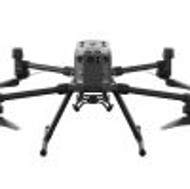 overview
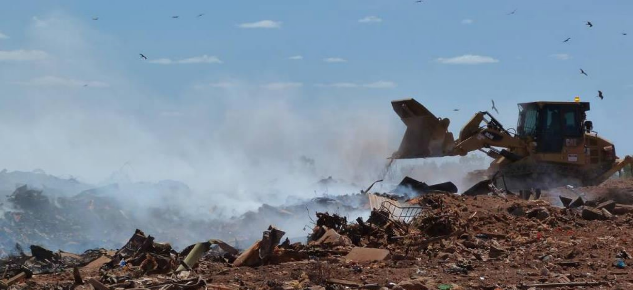 The state of the landfill
Defining Critical Hot Spots
Indicators
3D Mapping
Thermal mapping
Estimate quantity
Fire and Environmental Protection Measures
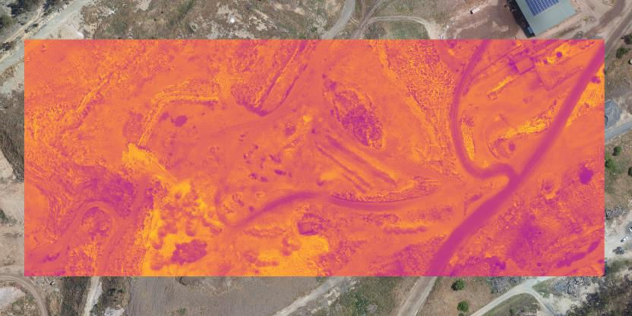 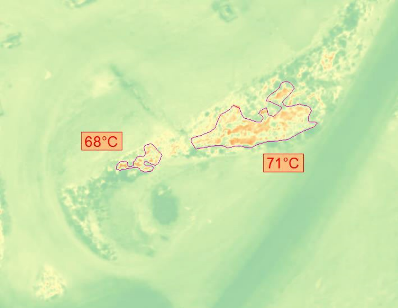 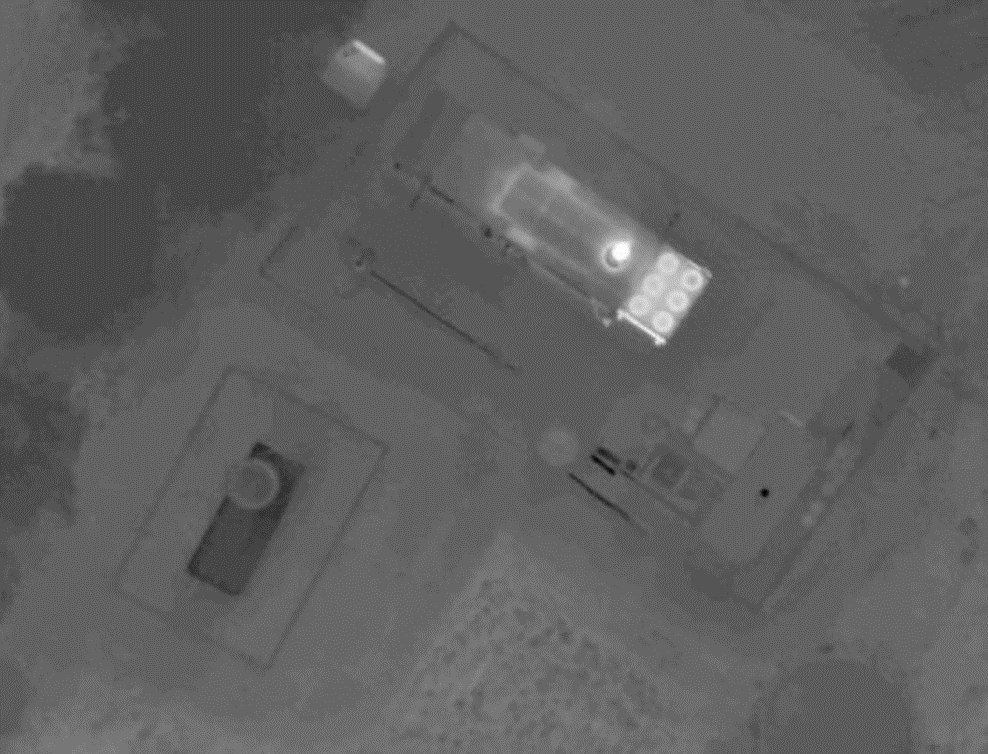 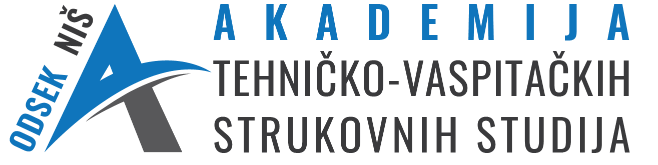 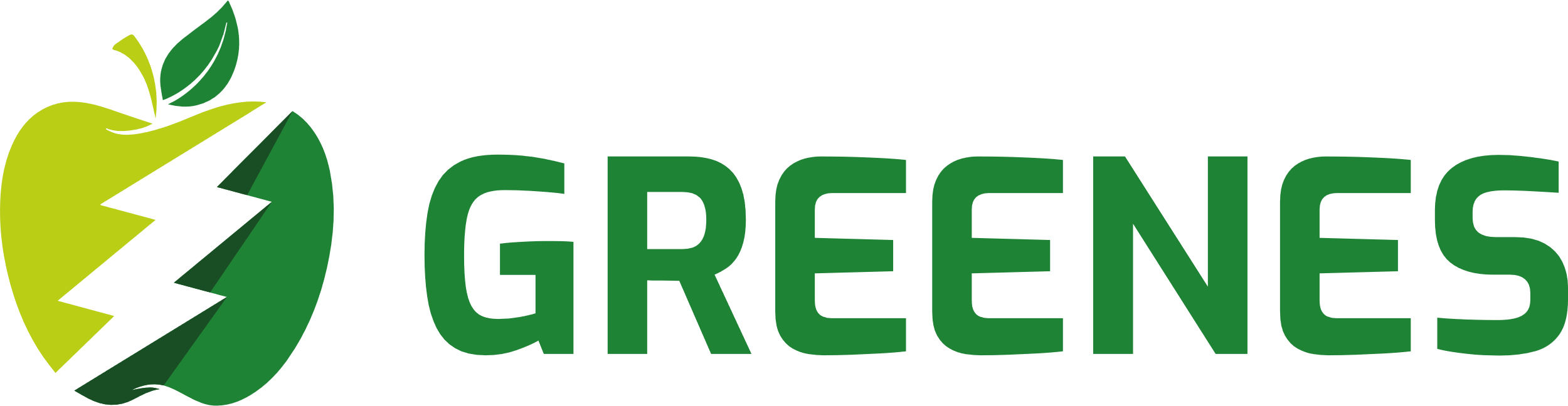 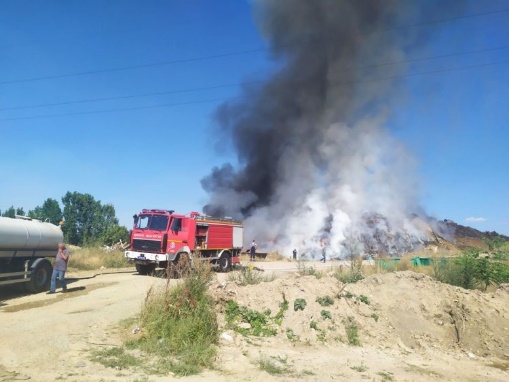 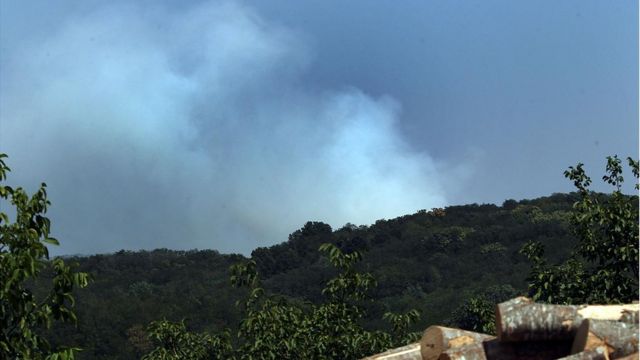 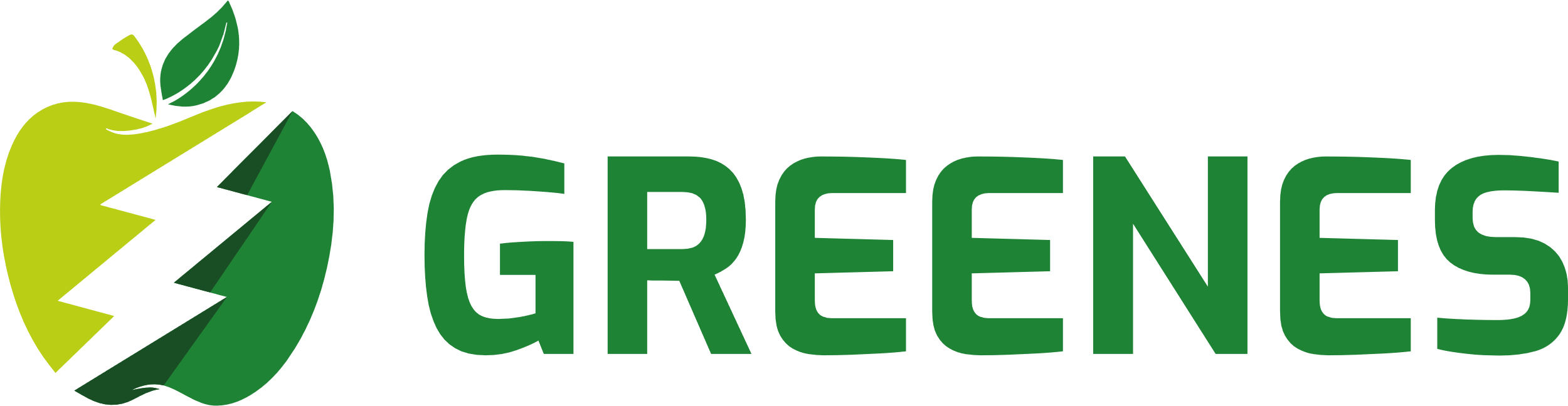 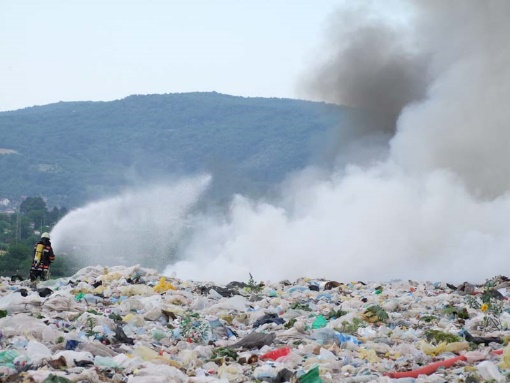 News
Valjevo (July 2022)
Kać july 2022
Vinča August 2021
Jagodina June 2021
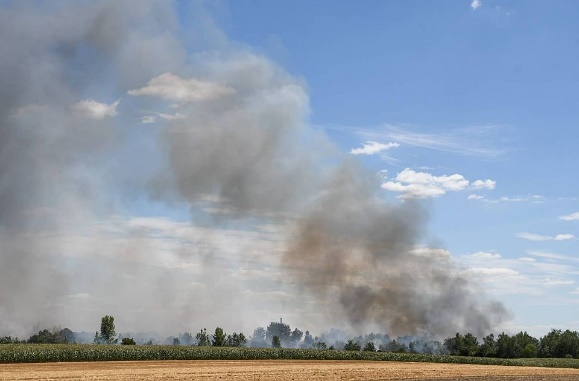 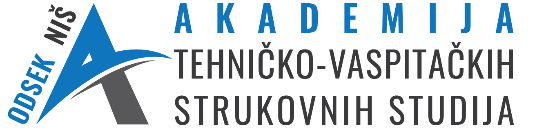 What's the hot spot?
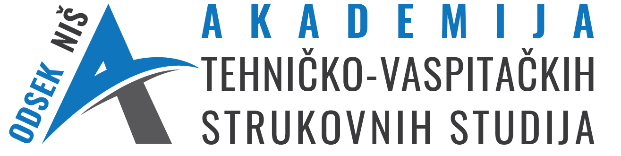 Indicators of ''hot spots''
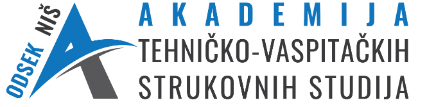 SURVEILLANCE USING UNMANNED AERIAL VEHICLES
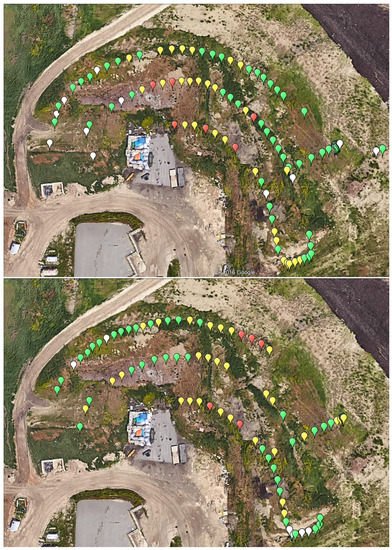 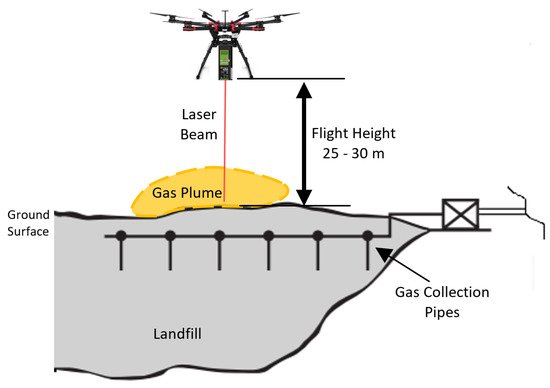 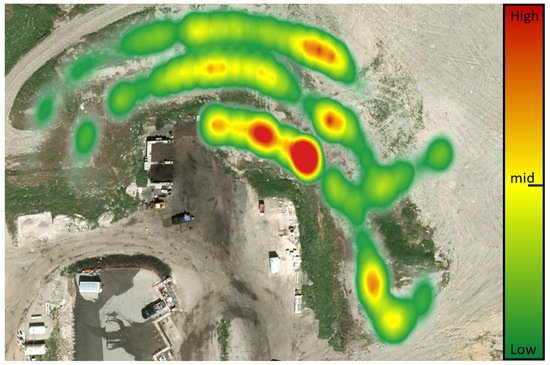 Why thermal inspection?
Contactless
Possibility of further processing and analysis
Reliable
Fast and economical
It's a great initial tool
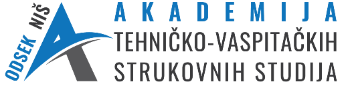 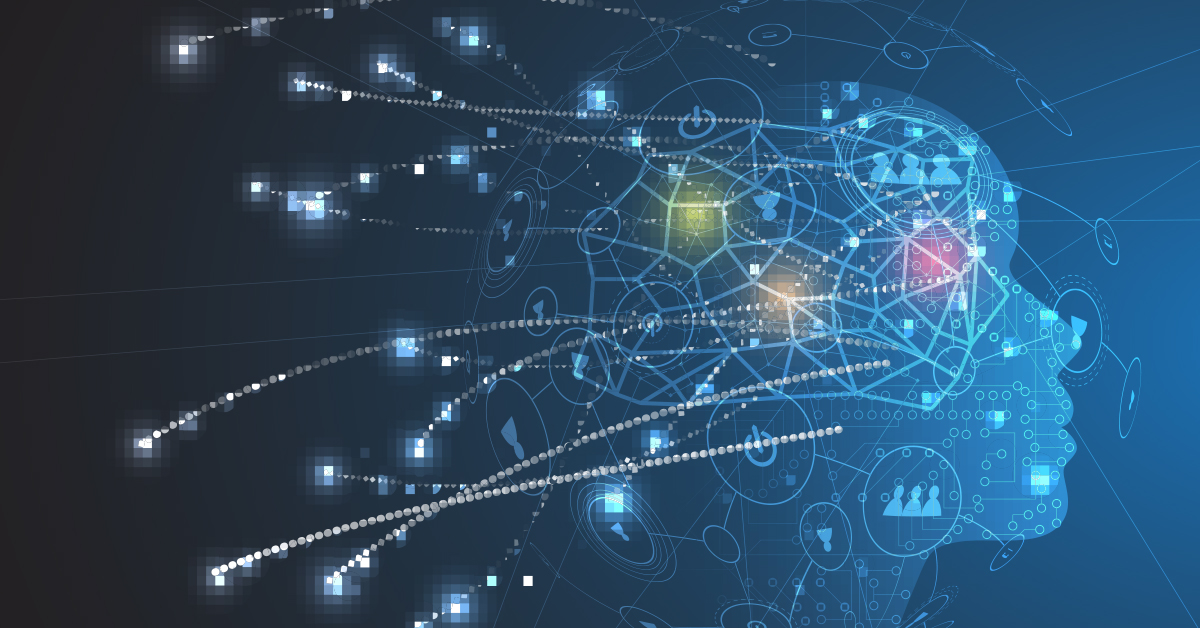 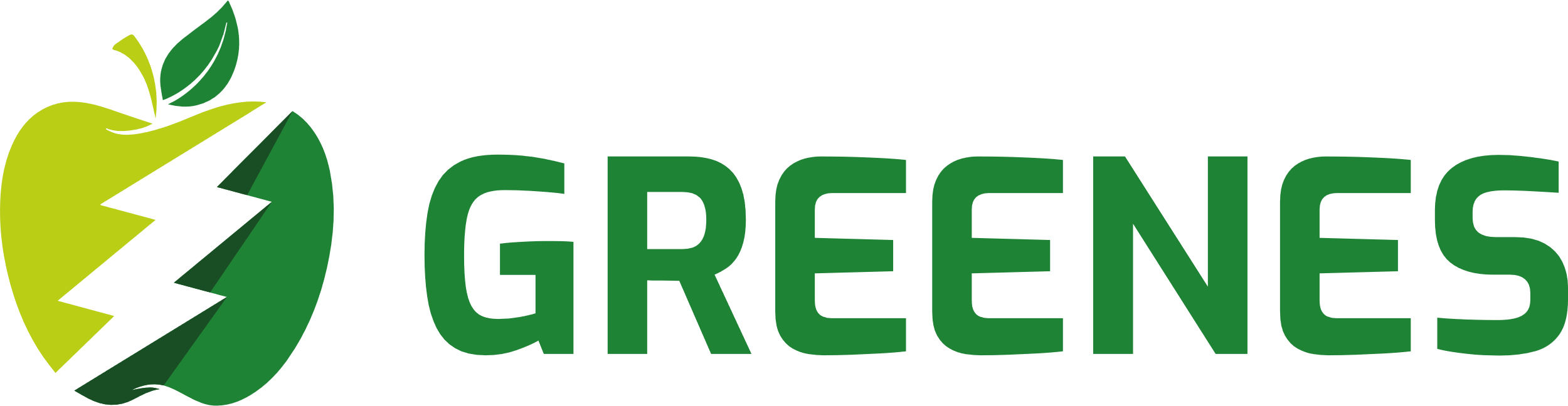 This Photo by Unknown author is licensed under CC BY-ND.
Process
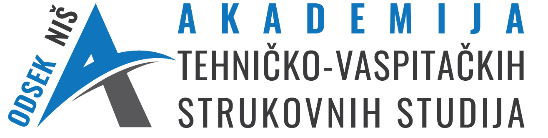 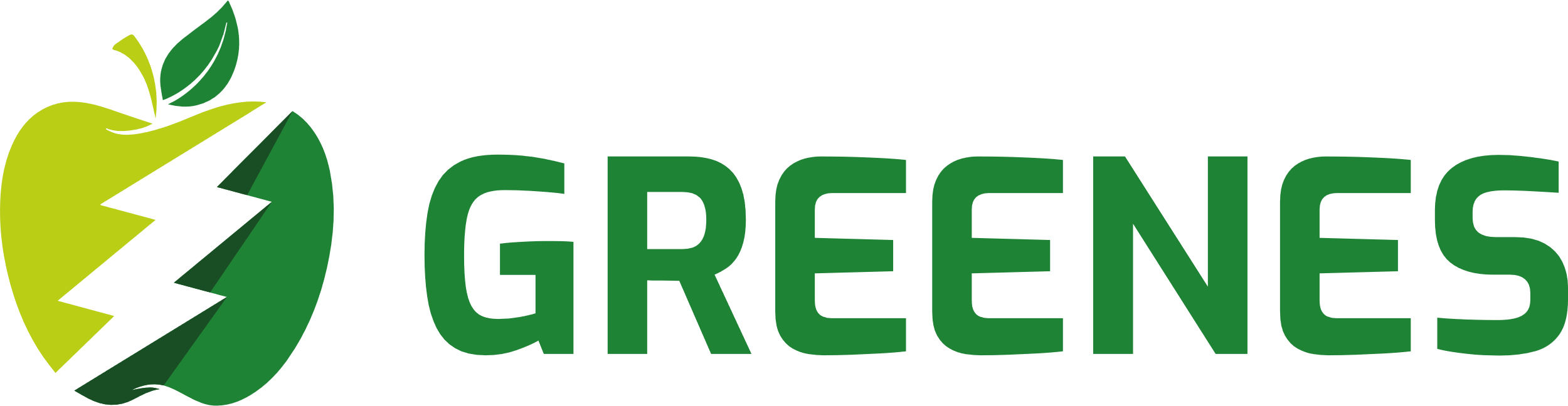 Constraints
<5m from the surface
Weather conditions
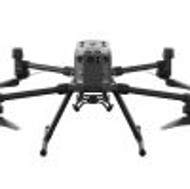 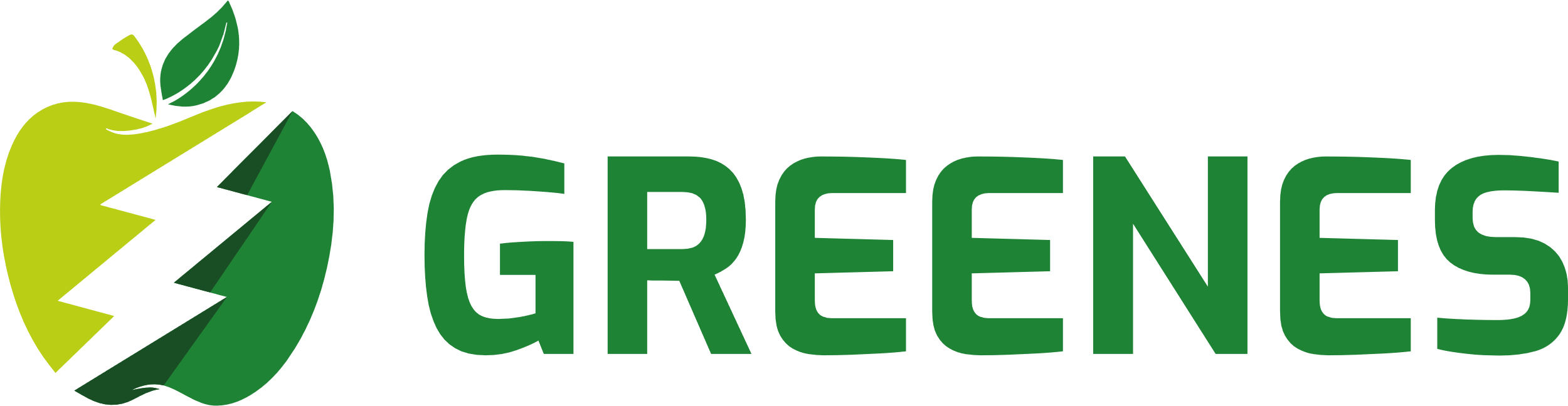 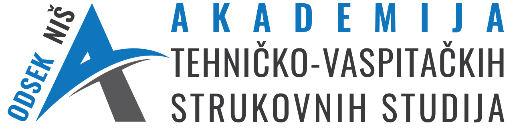 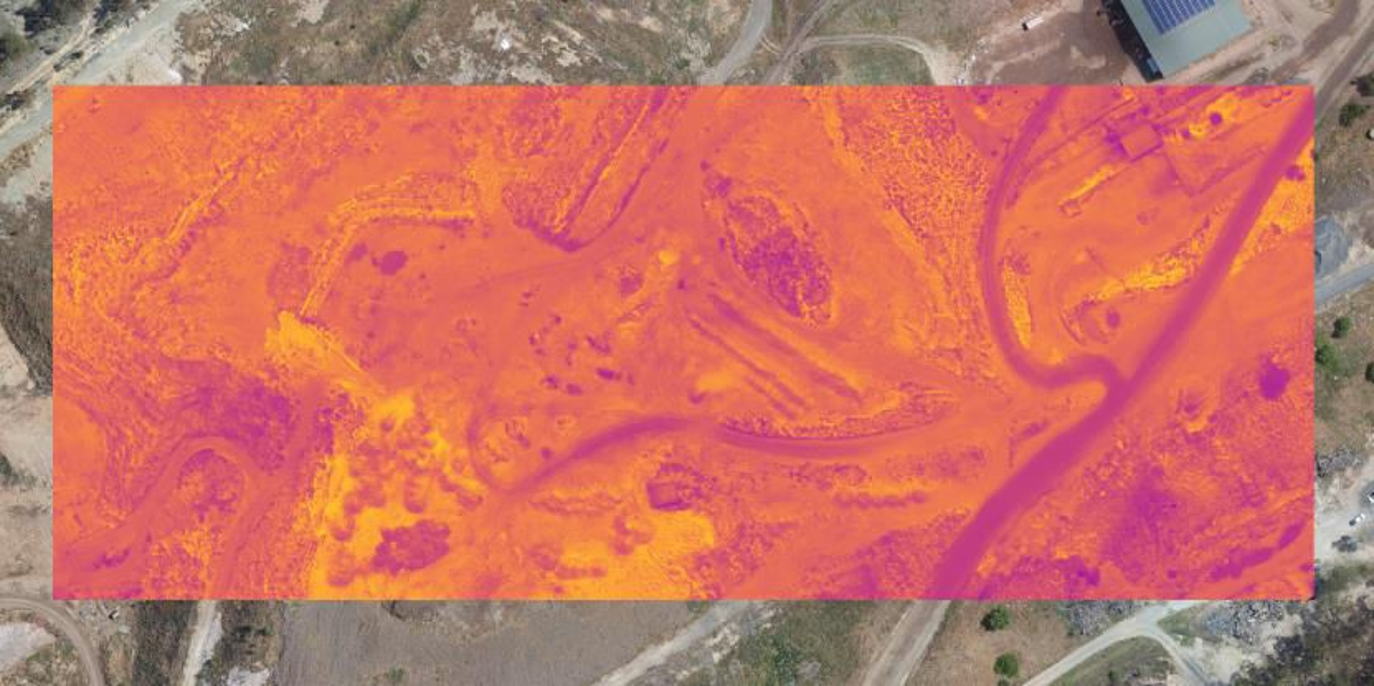 Other Applications of IR Technology
Gas emissions
Gas Infrastructure Monitoring
The state of organic matter
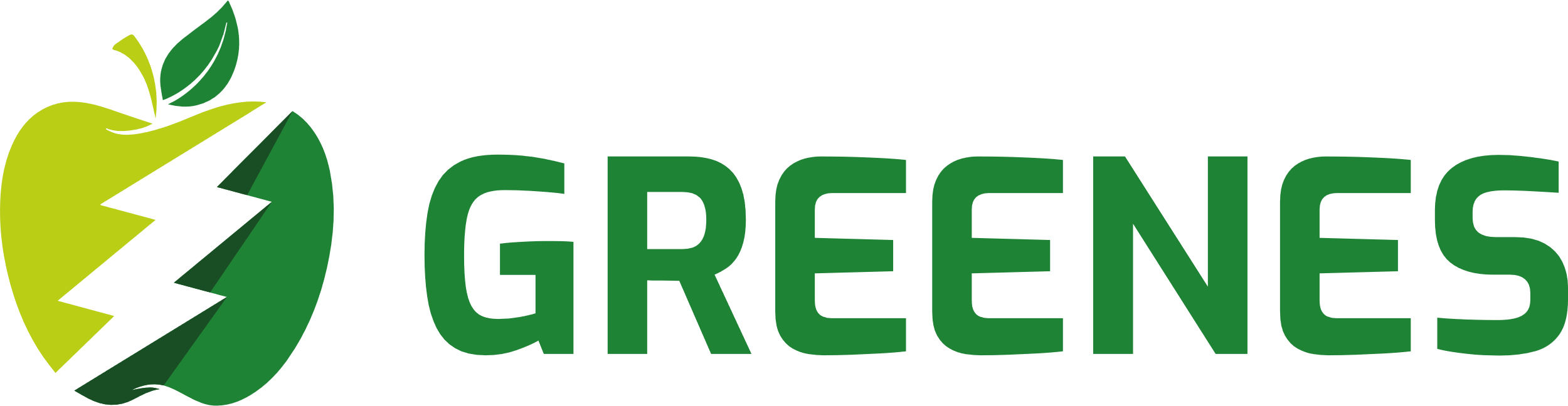 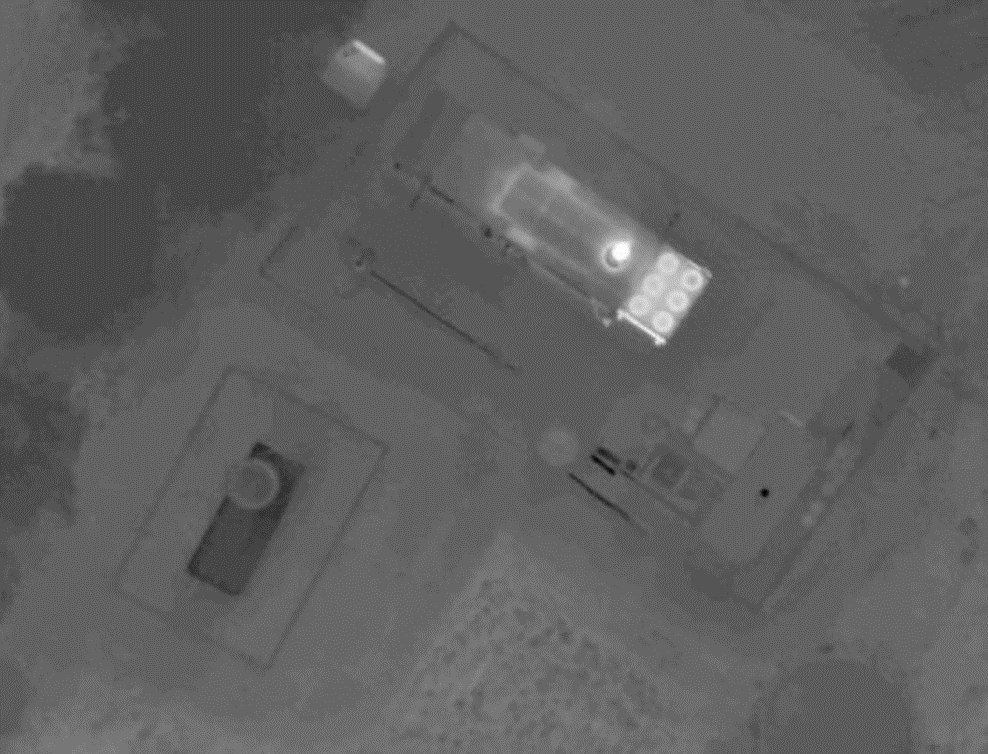 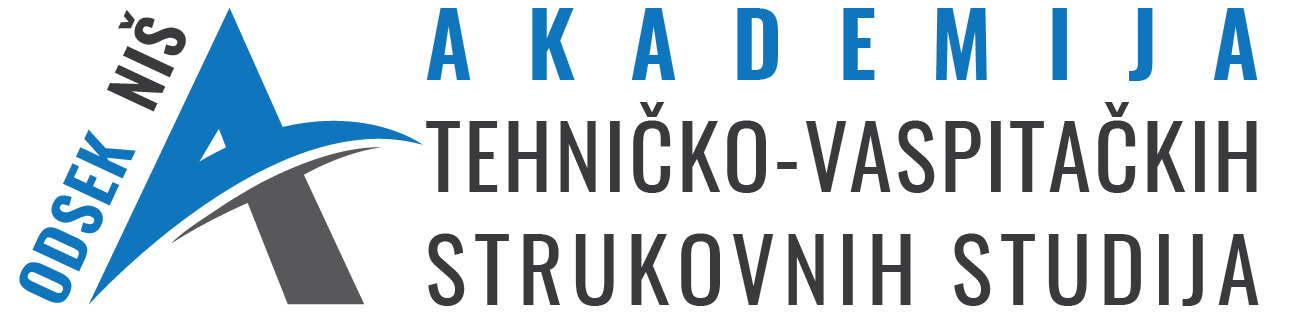 Estimate the amount of waste in landfills
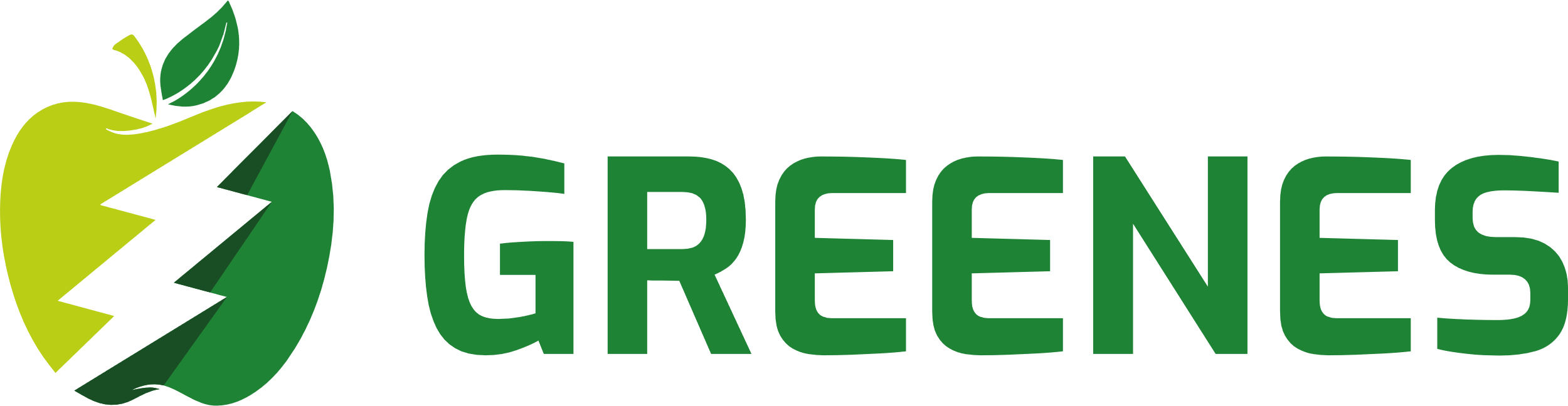 Point Cloud and Mapping Flight Plan
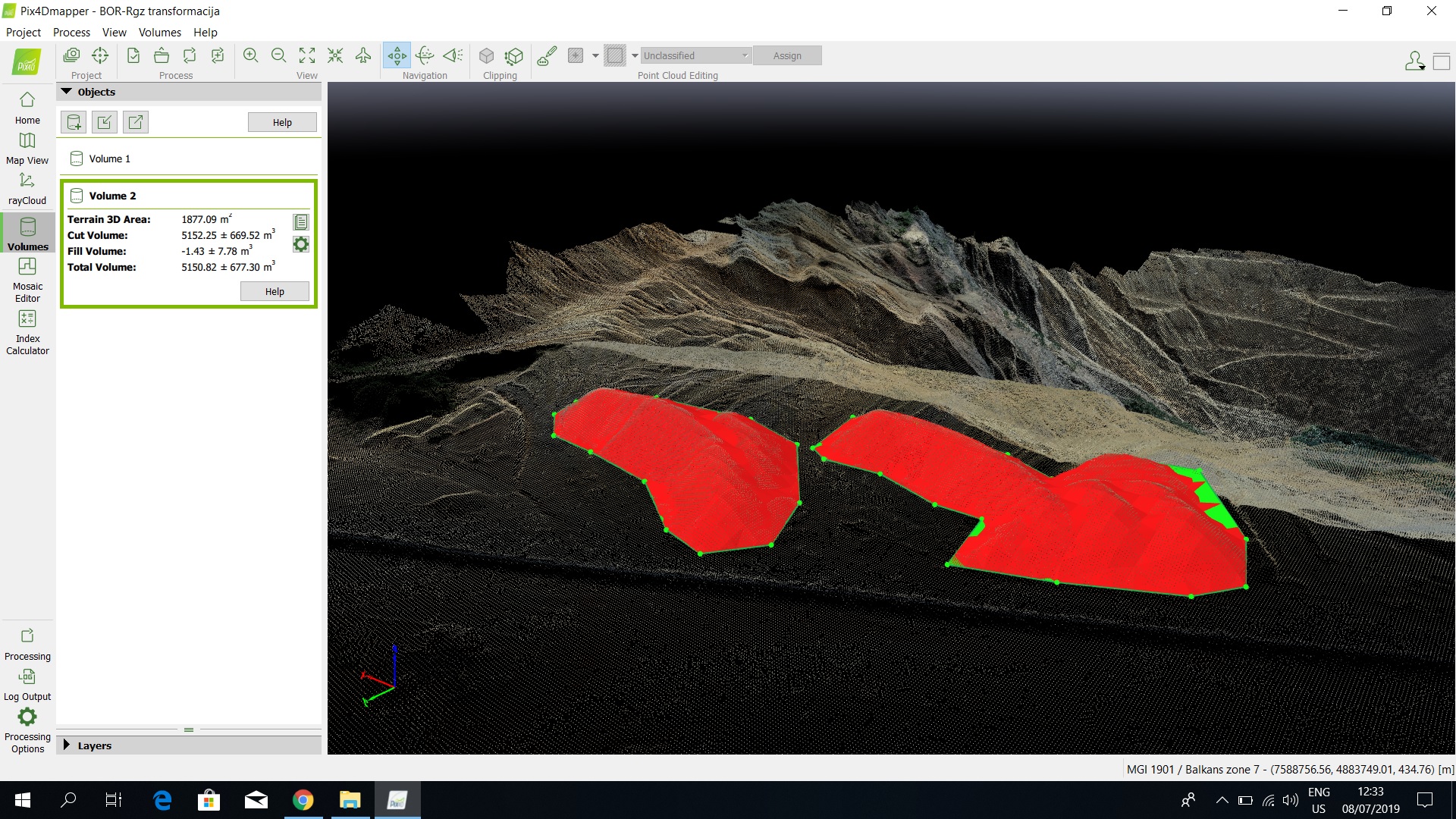 obracun kolicina u trenutku
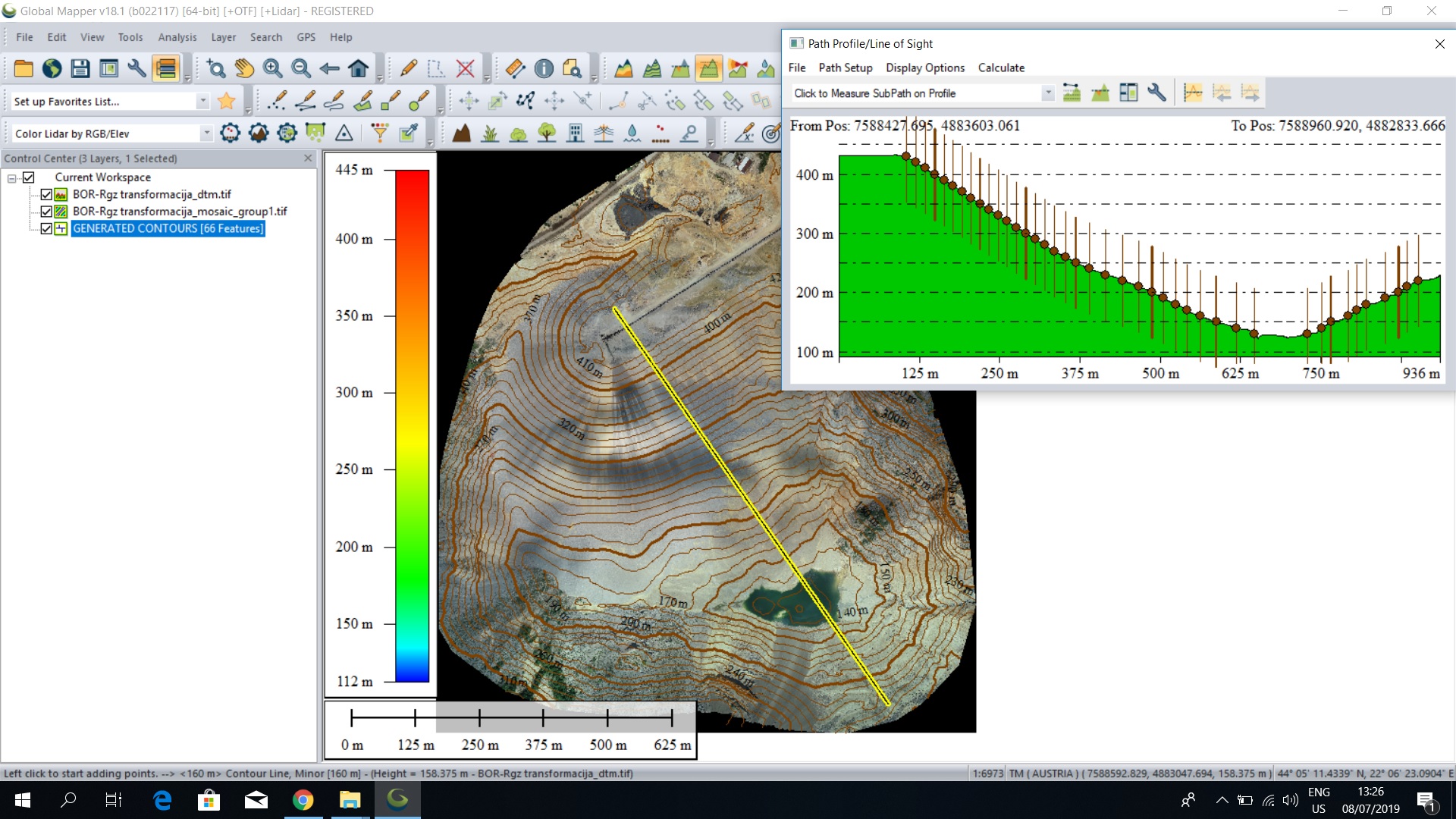 3D terrain contours and transverse profiles
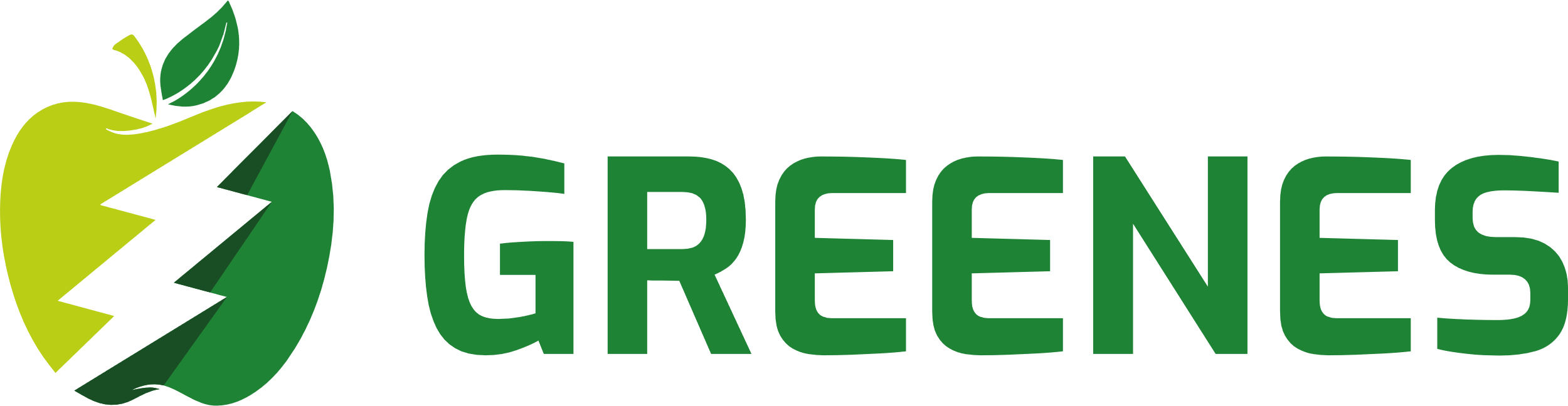 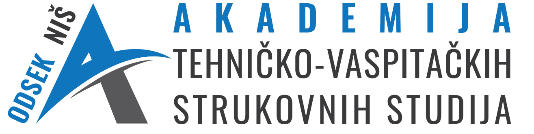 Examples of good practice
Waste Fires in Australia: Cause for Concern https://www.environment.gov.au/protection/publications/waste-fires-australia

Review and Investigation of deep-seated fires within landfill sites
https://assets.publishing.service.gov.uk/government/uploads/system/uploads/attachment_da ta/file/365144/review_and_investigation_of_deep-seated_fires_within_landfill_sites.pdf

Subsurface Heating Events at Solid Waste and Construction and Demolition Debris Landfills https://epa.ohio.gov/Portals/34/document/guidance/gd_subsurface_heating_events.pdf

Causes and Mitigation of Subsurface Heat Accumulation in Landfills https://www.epa.gov/sites/production/files/2016-11/documents/shc_3.63_poster_40.pdf
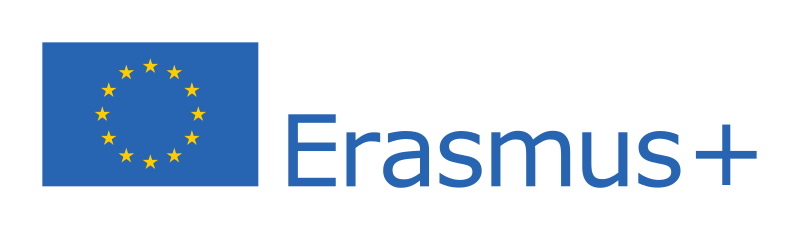 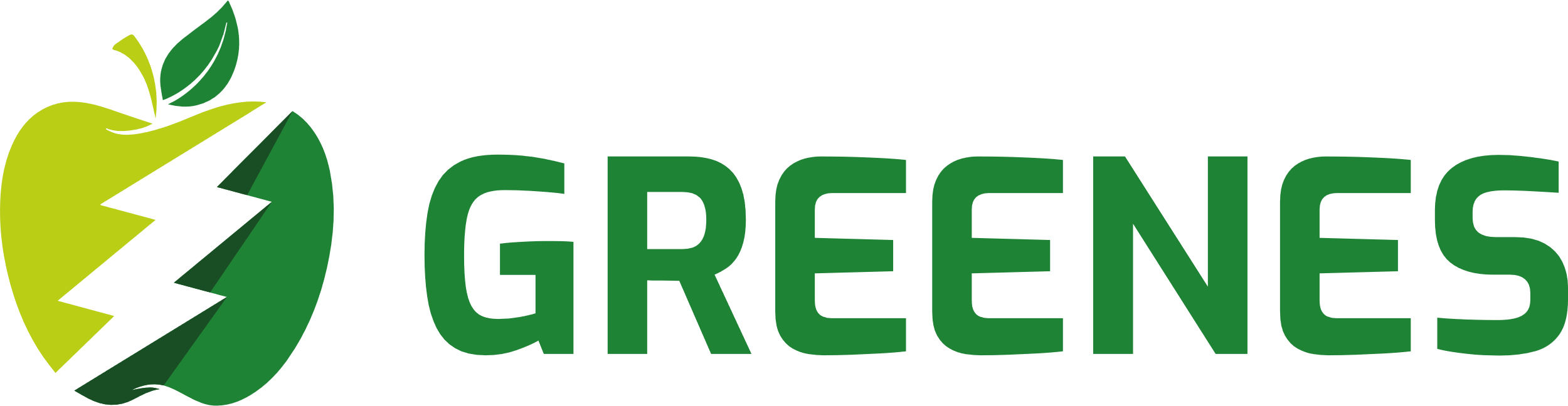 https://greenes.akademijanis.edu.rs/en